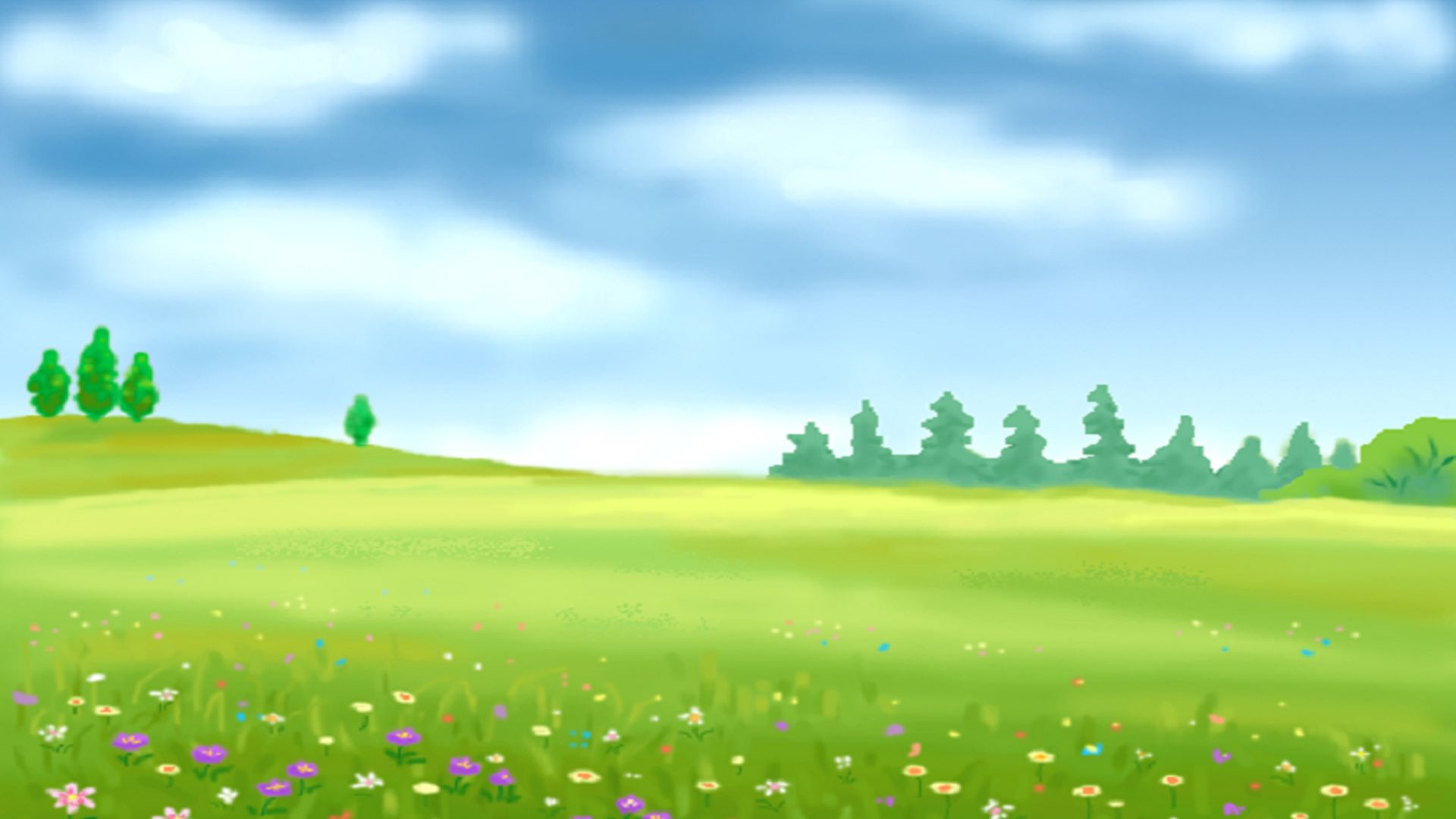 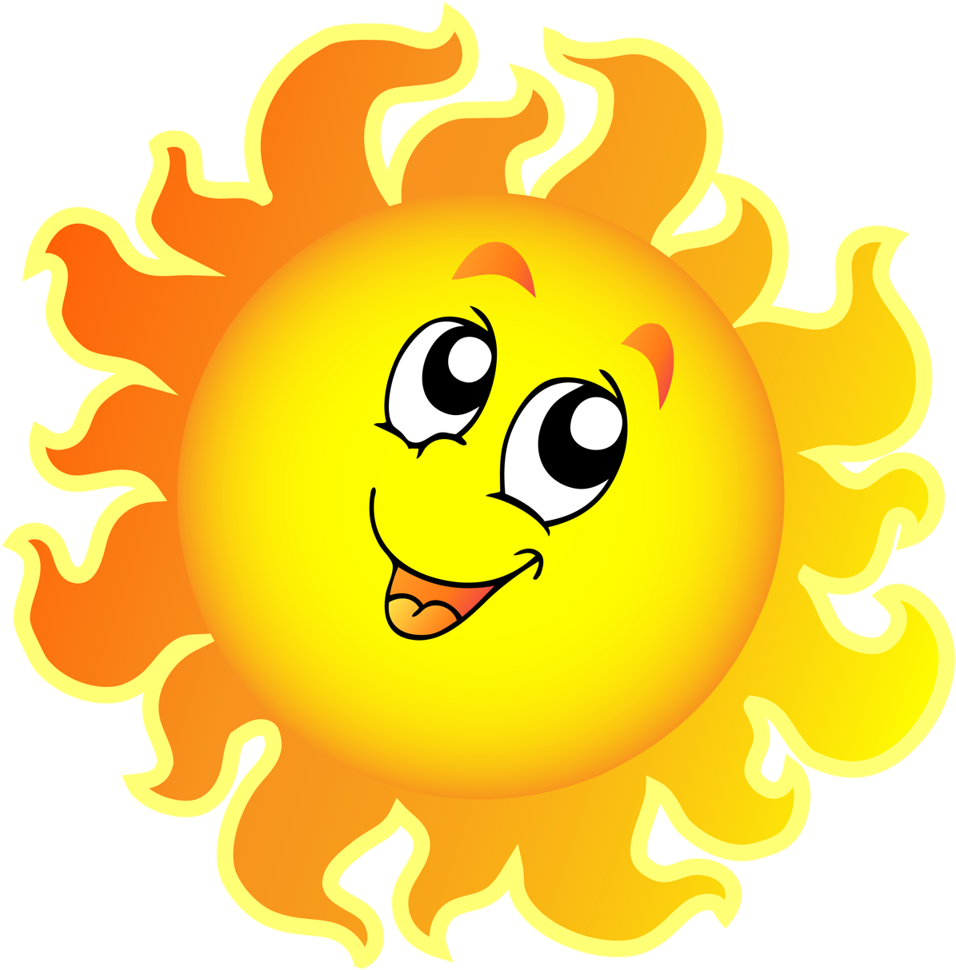 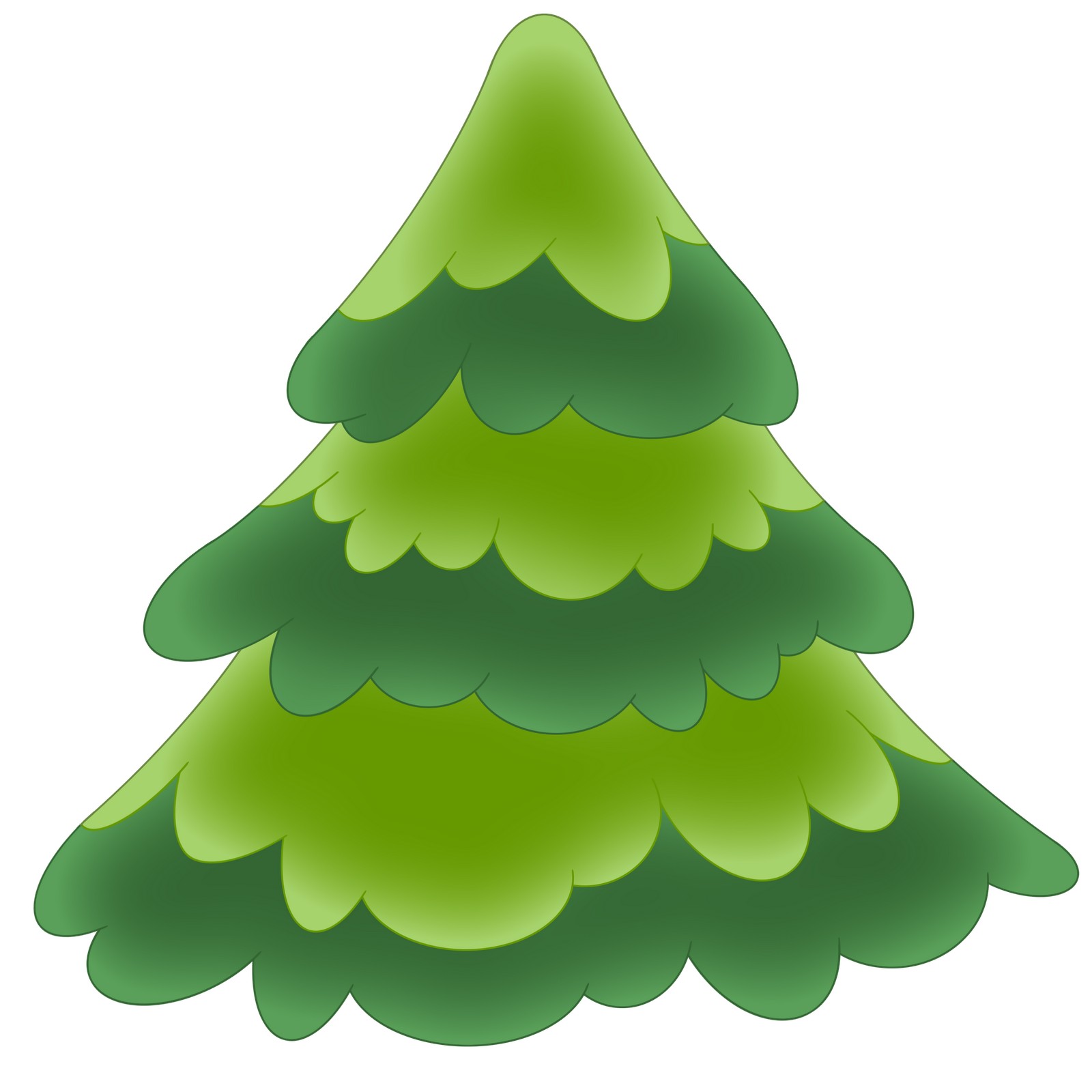 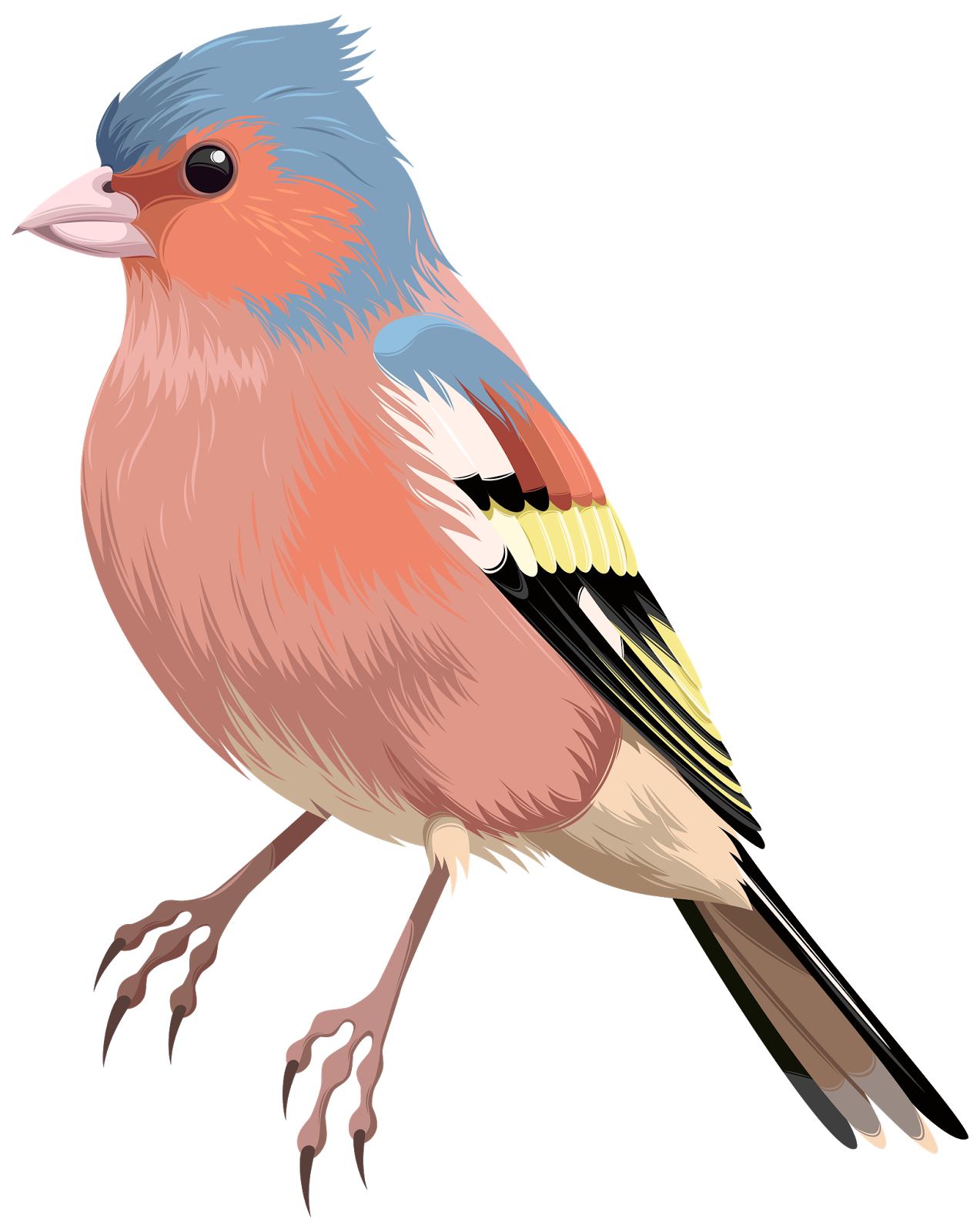 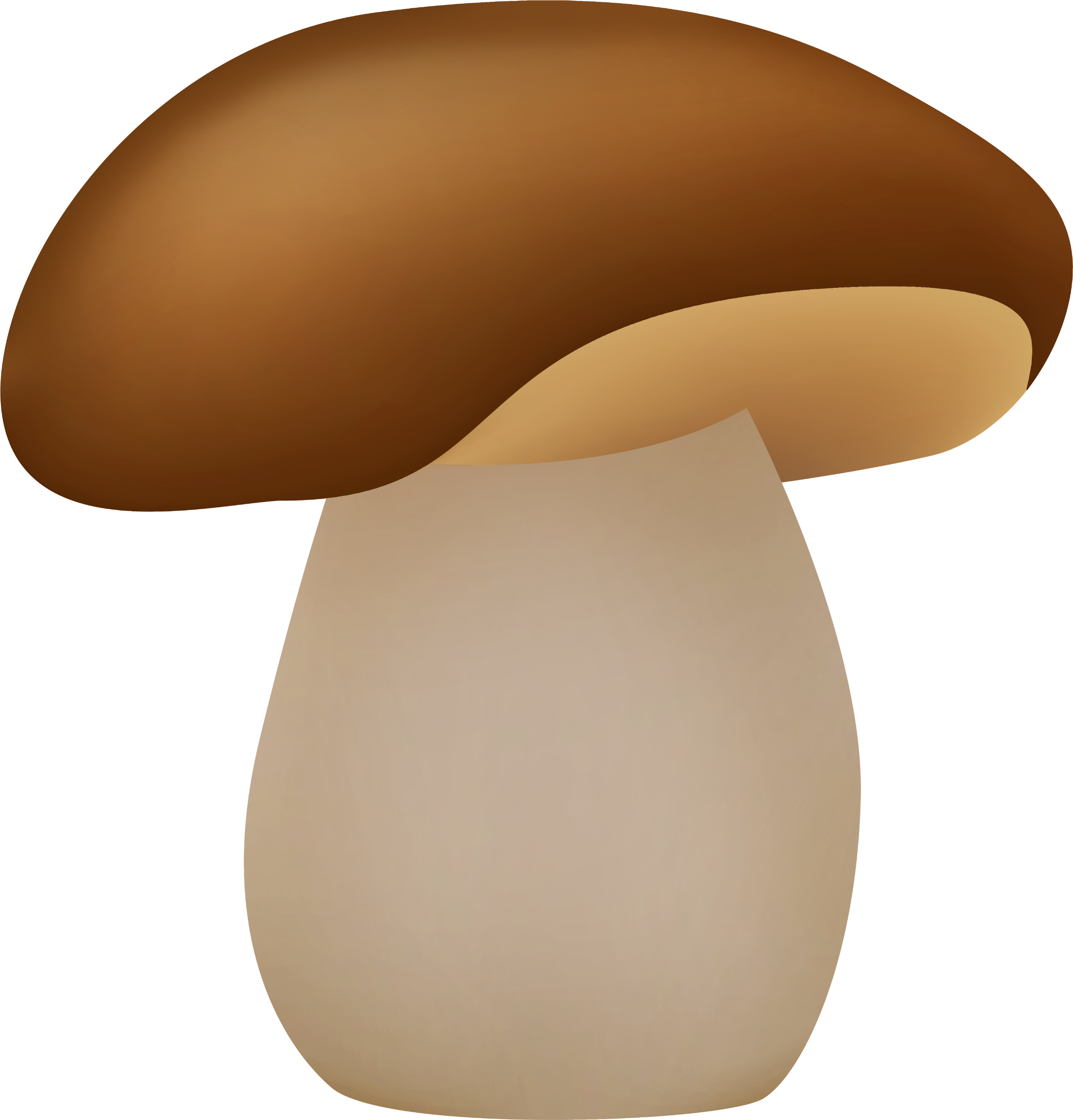 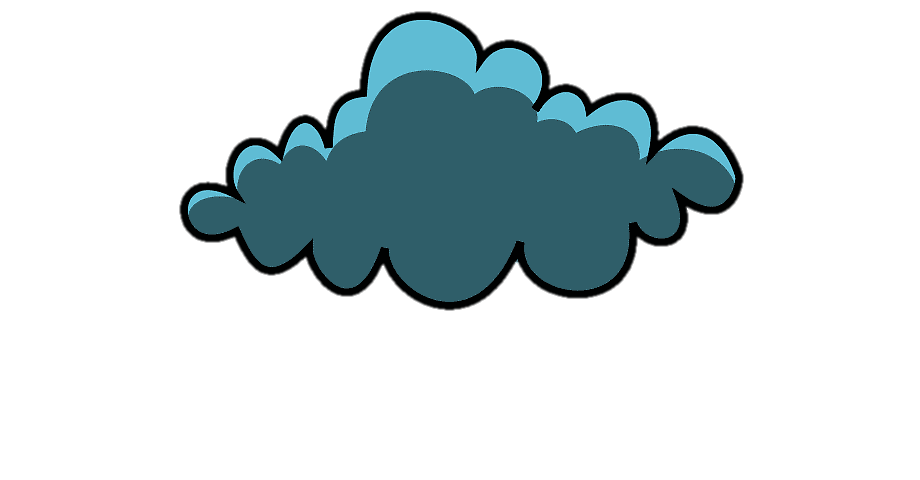 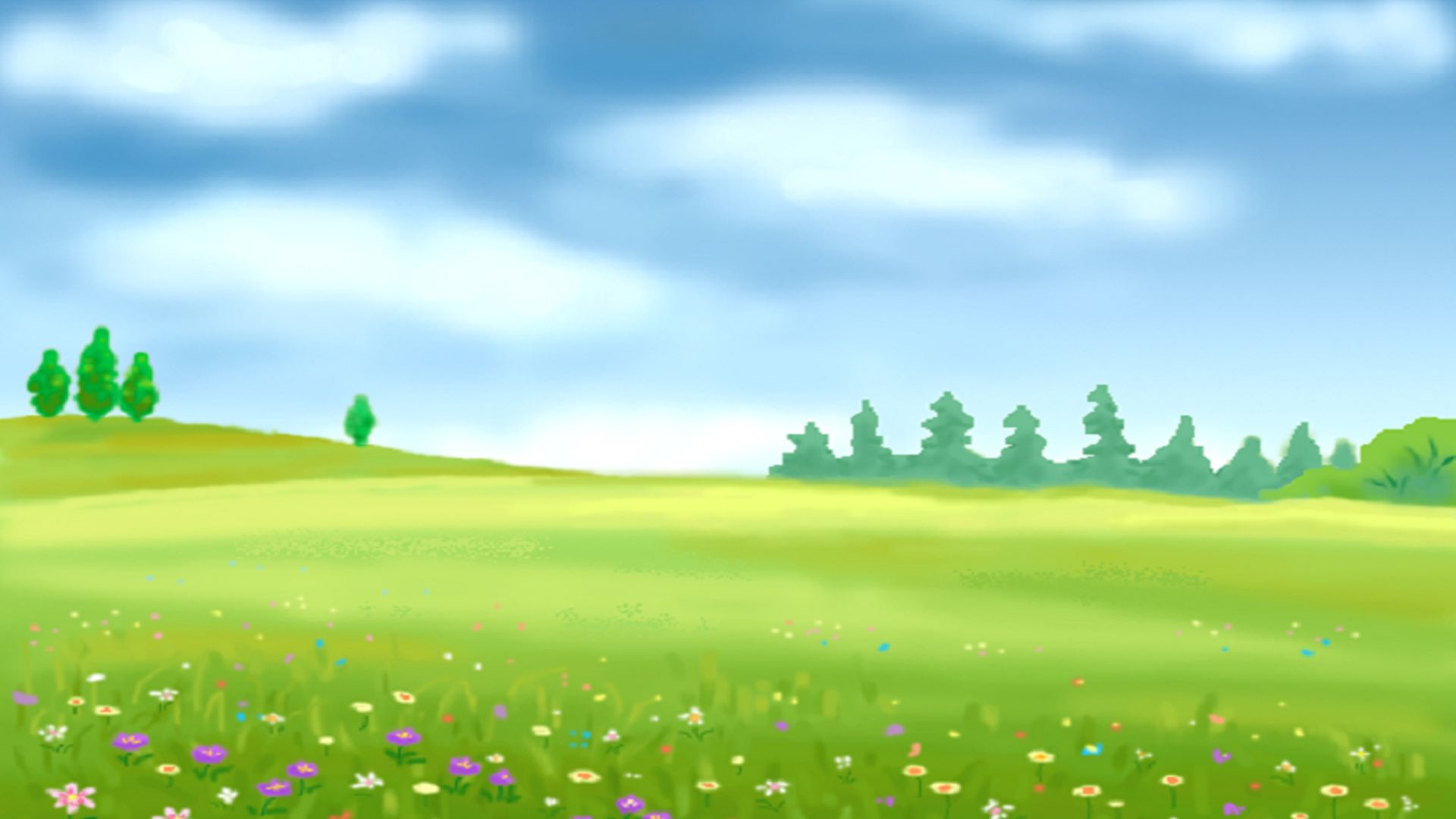 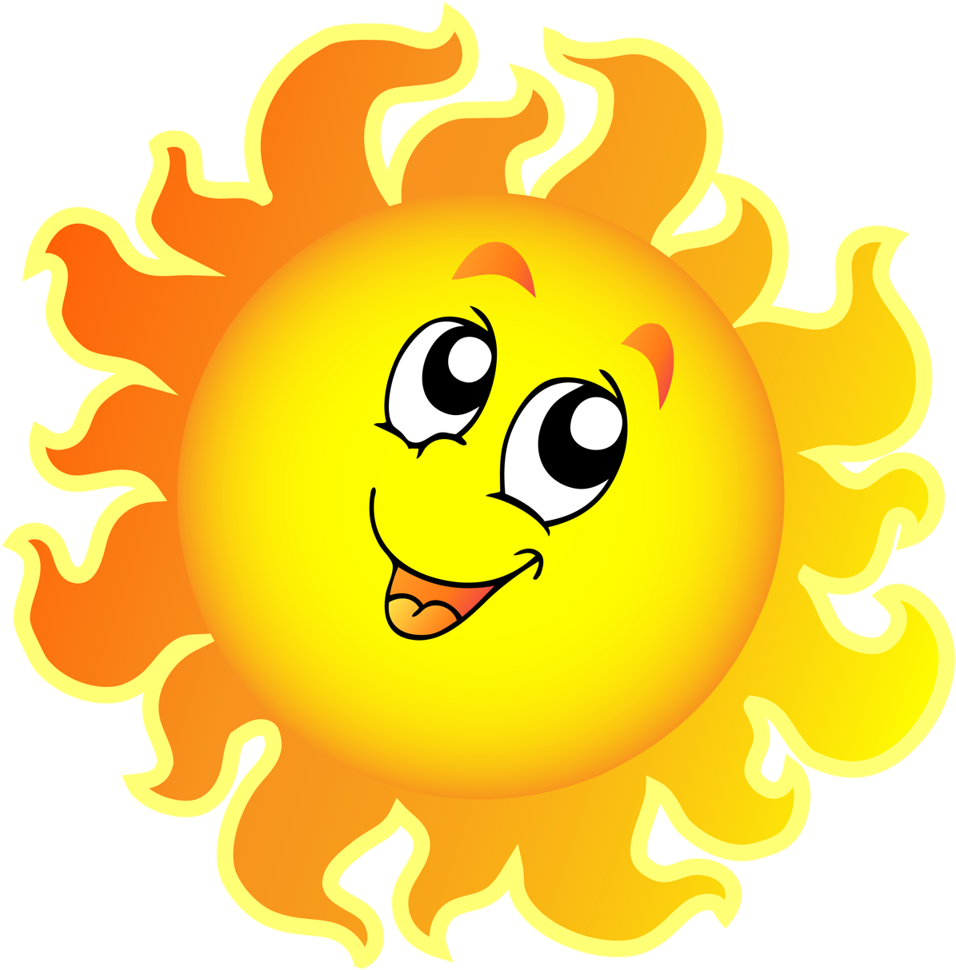 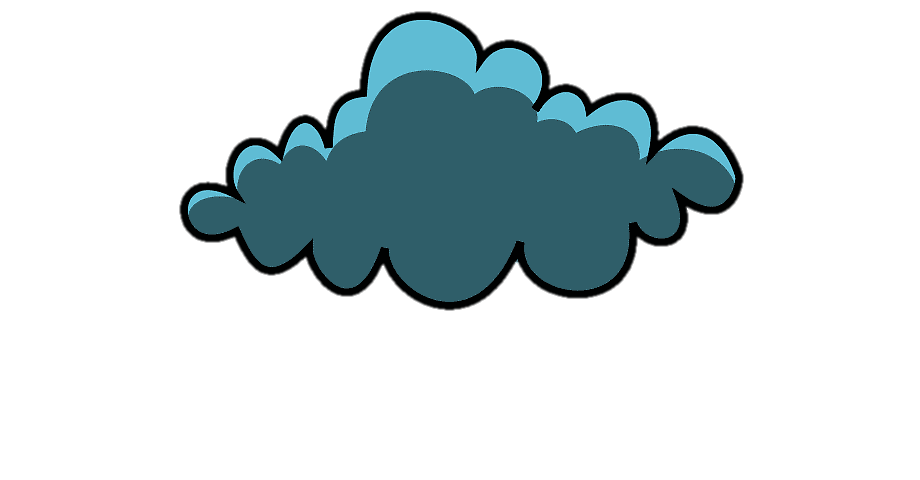 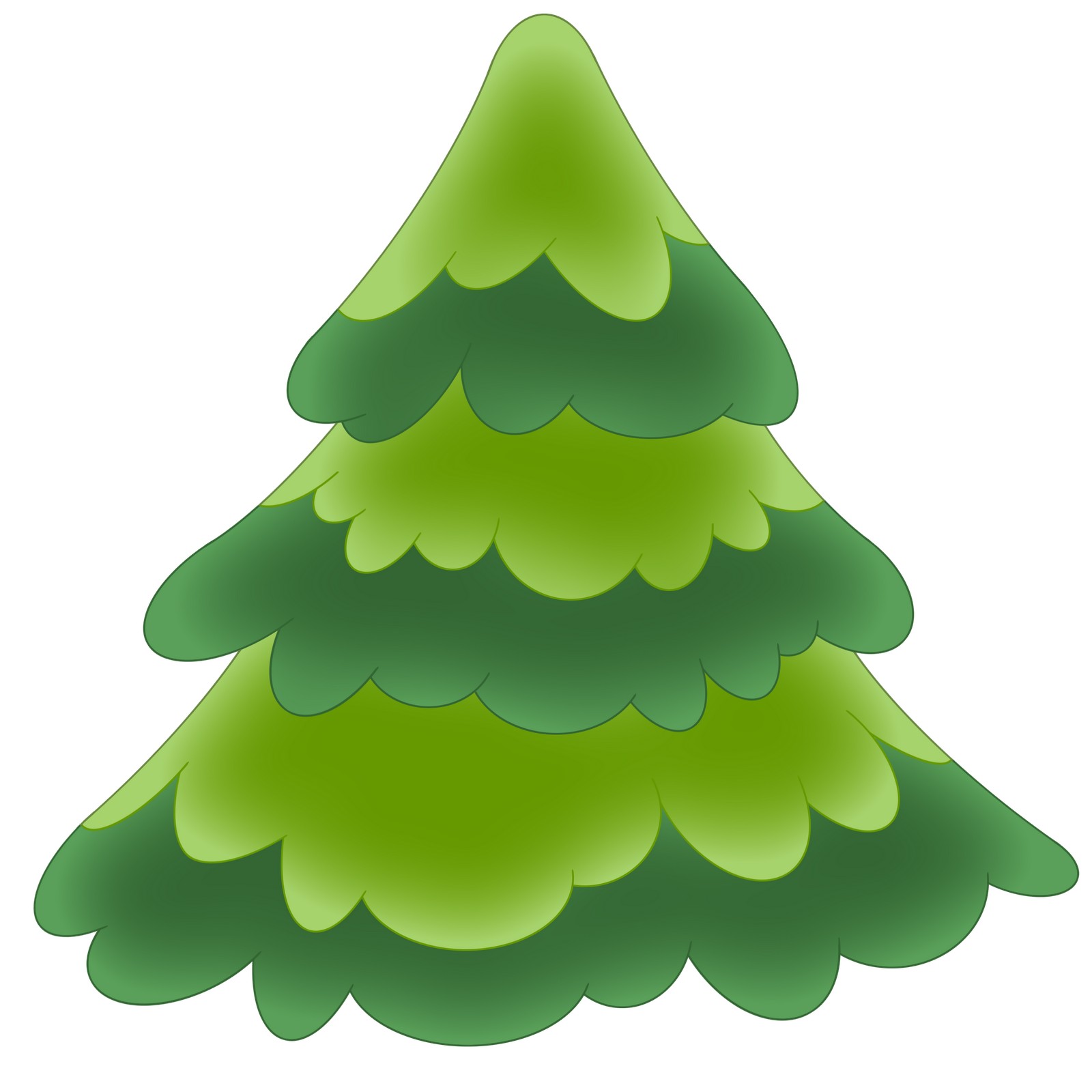 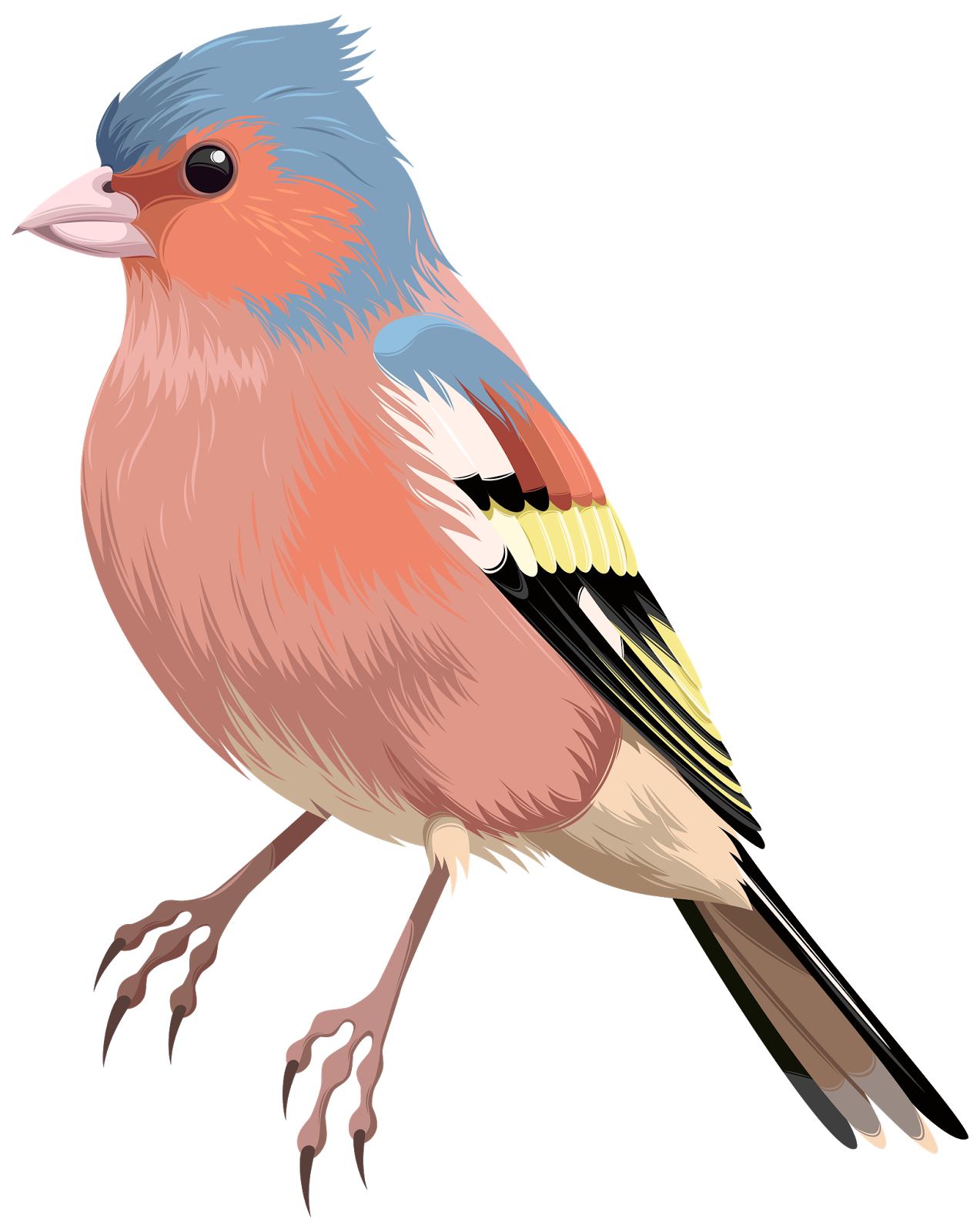 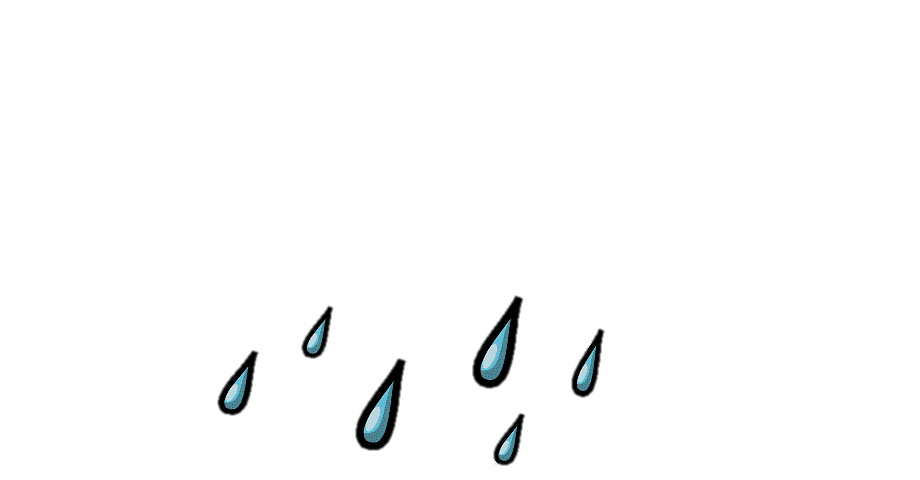 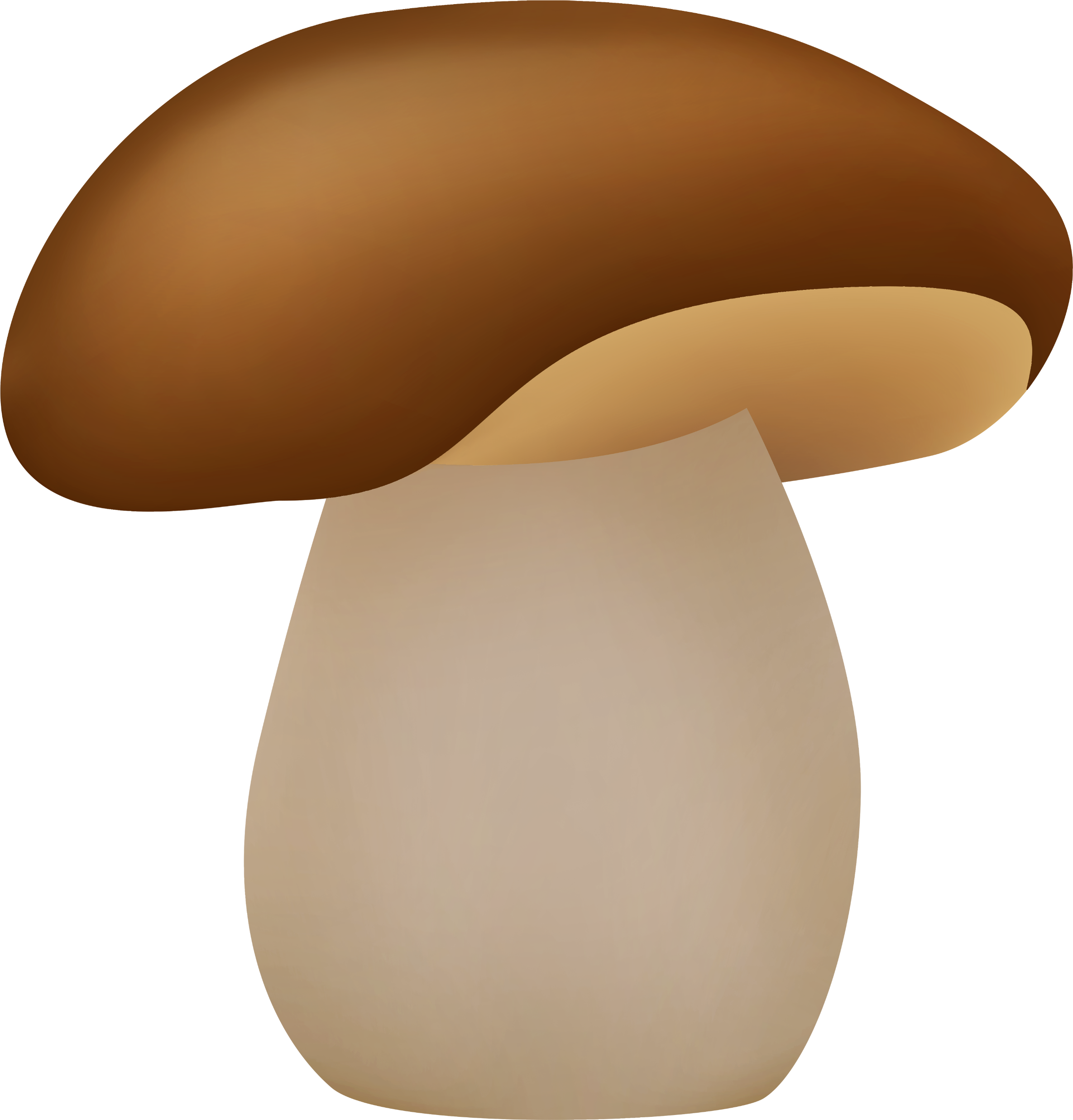 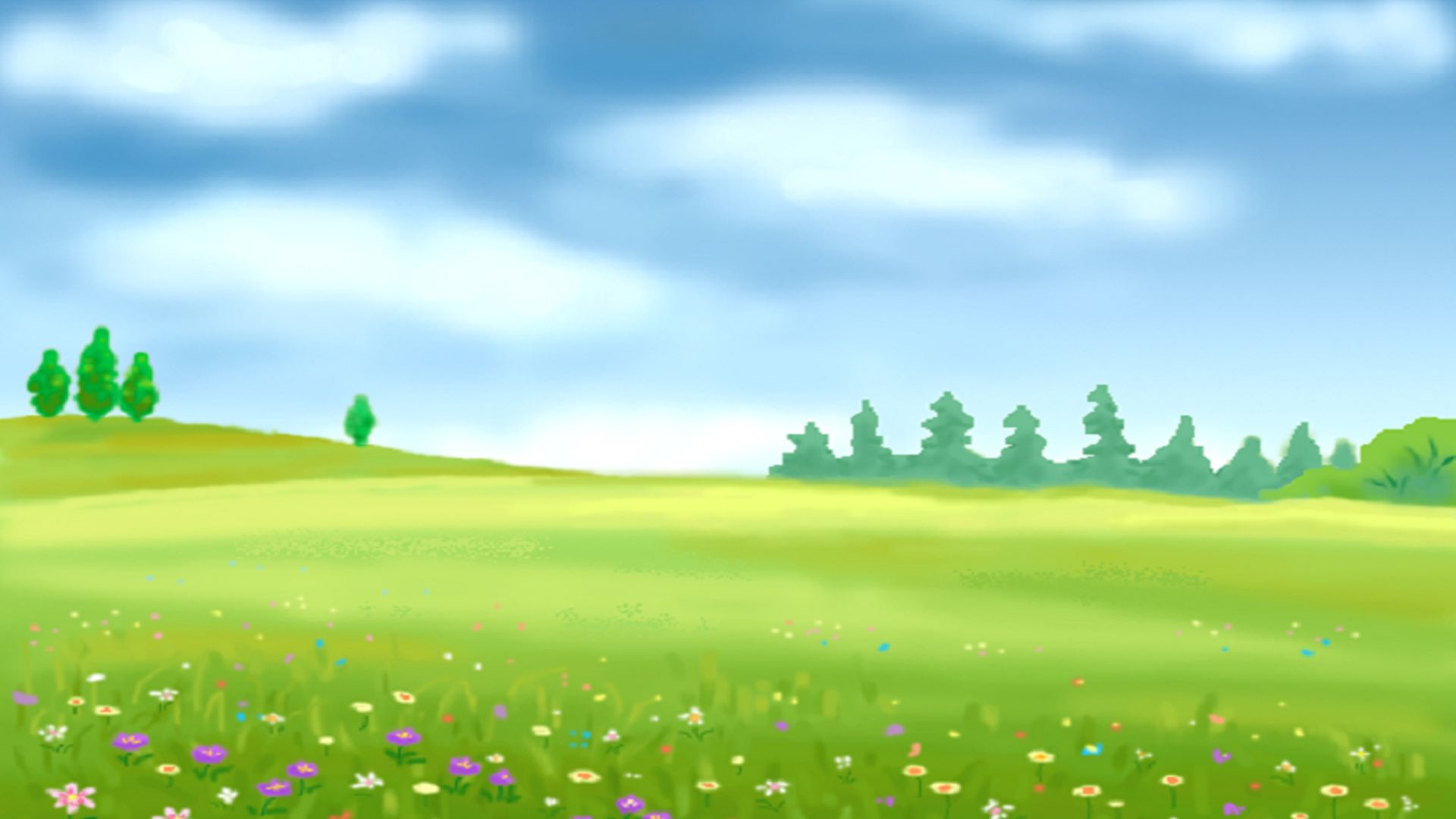 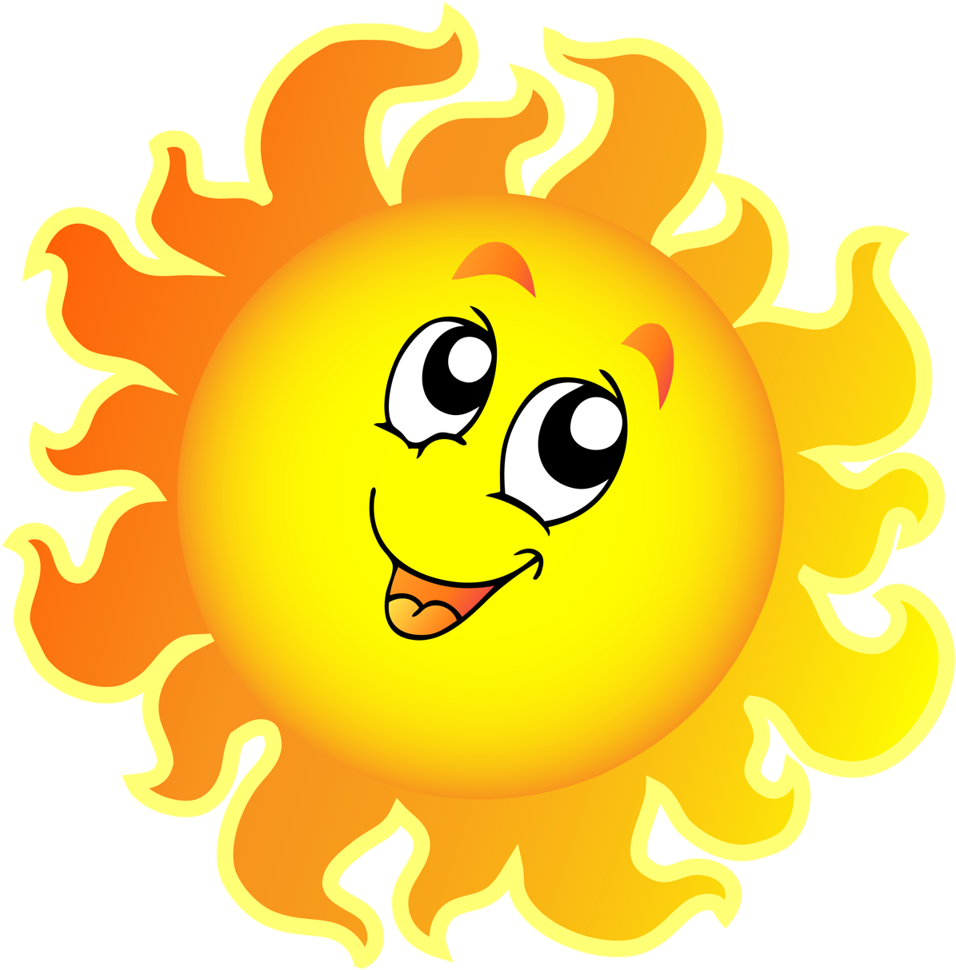 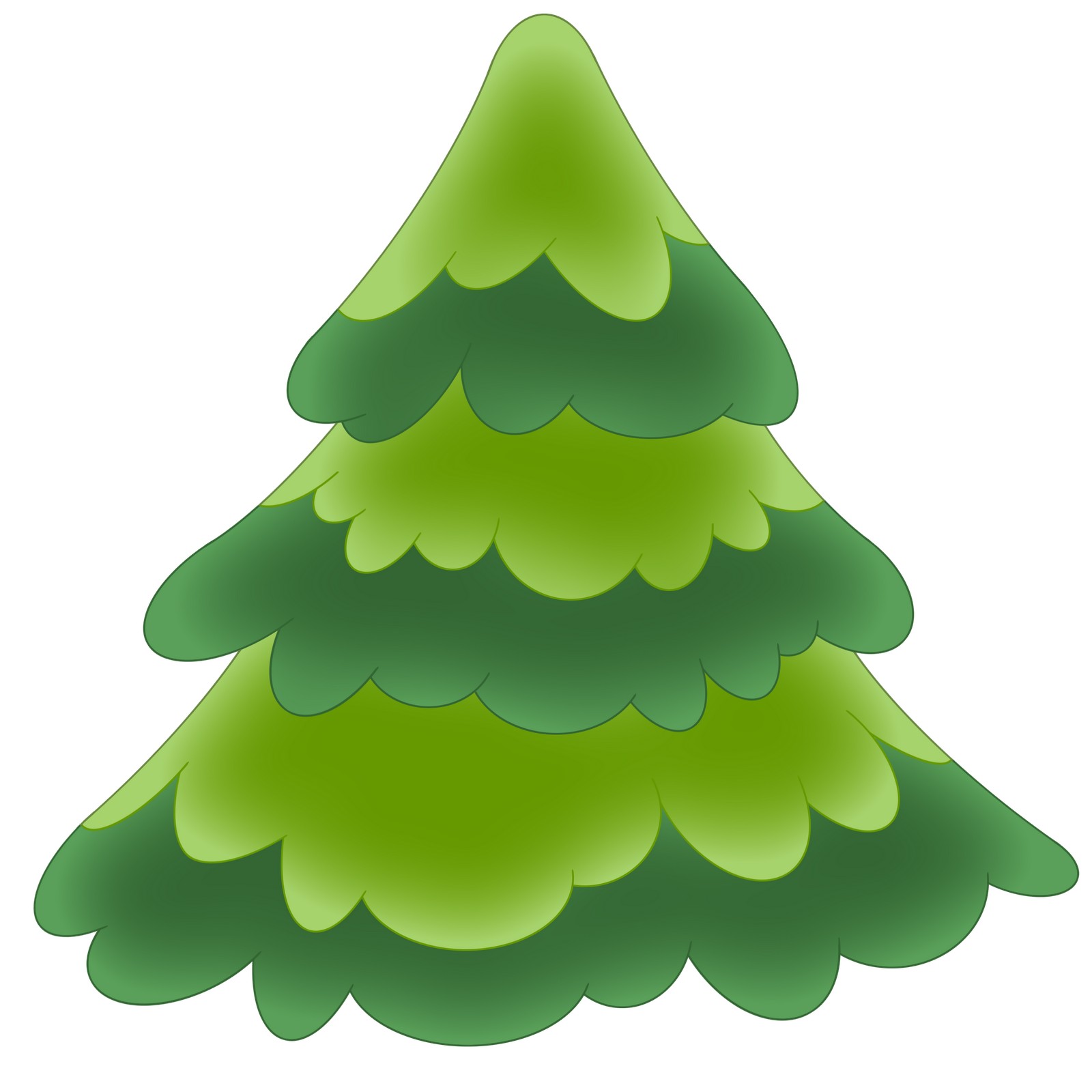 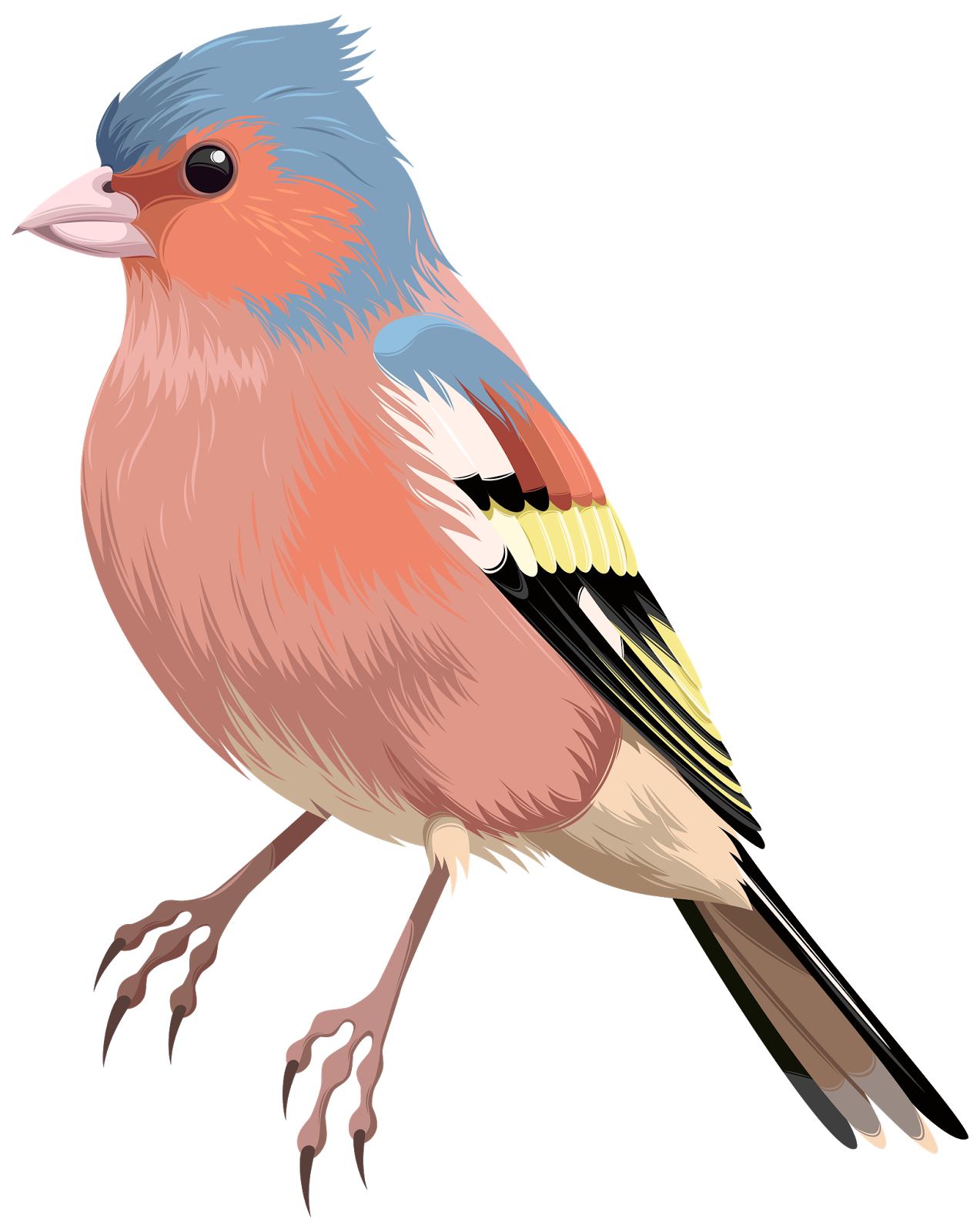 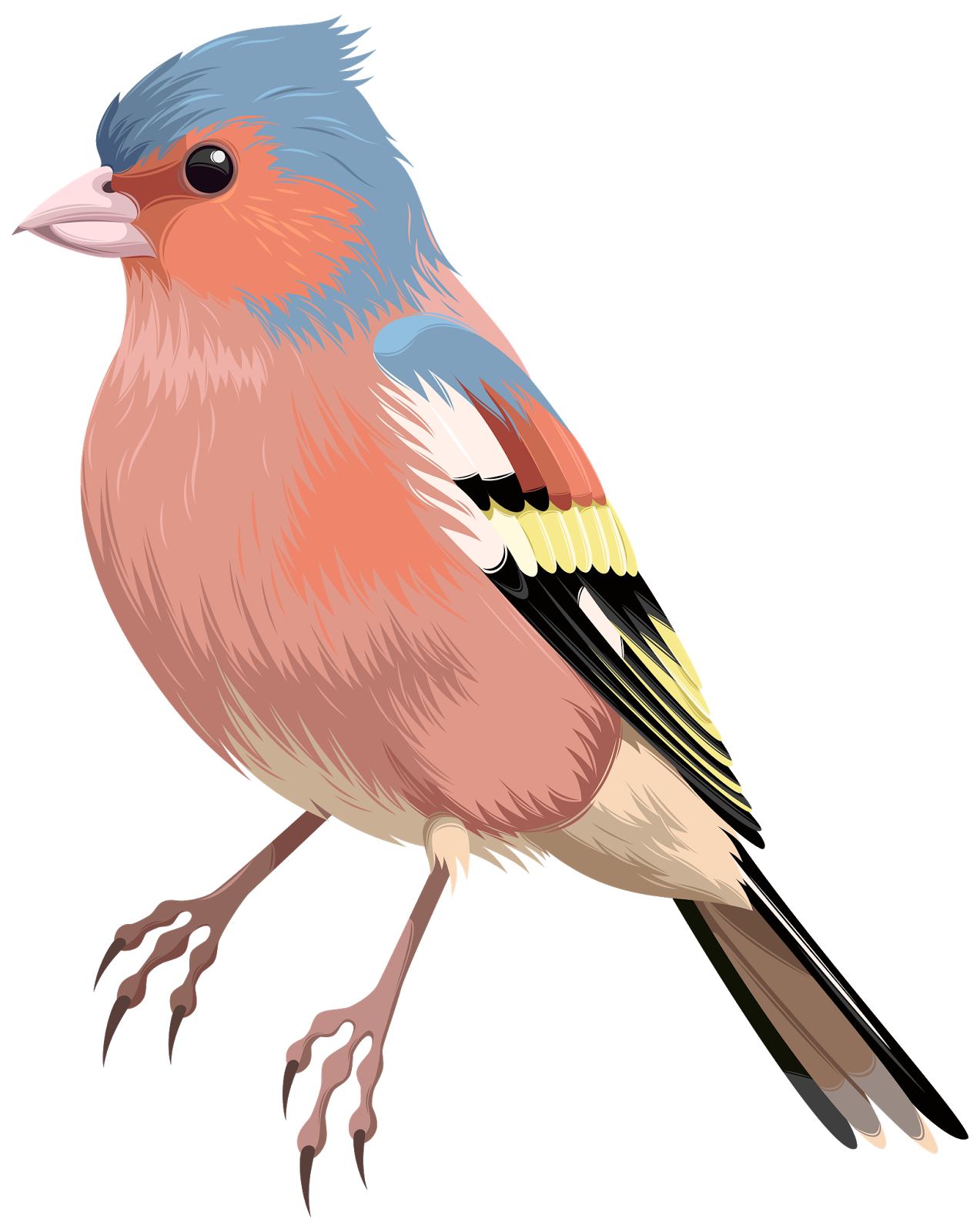 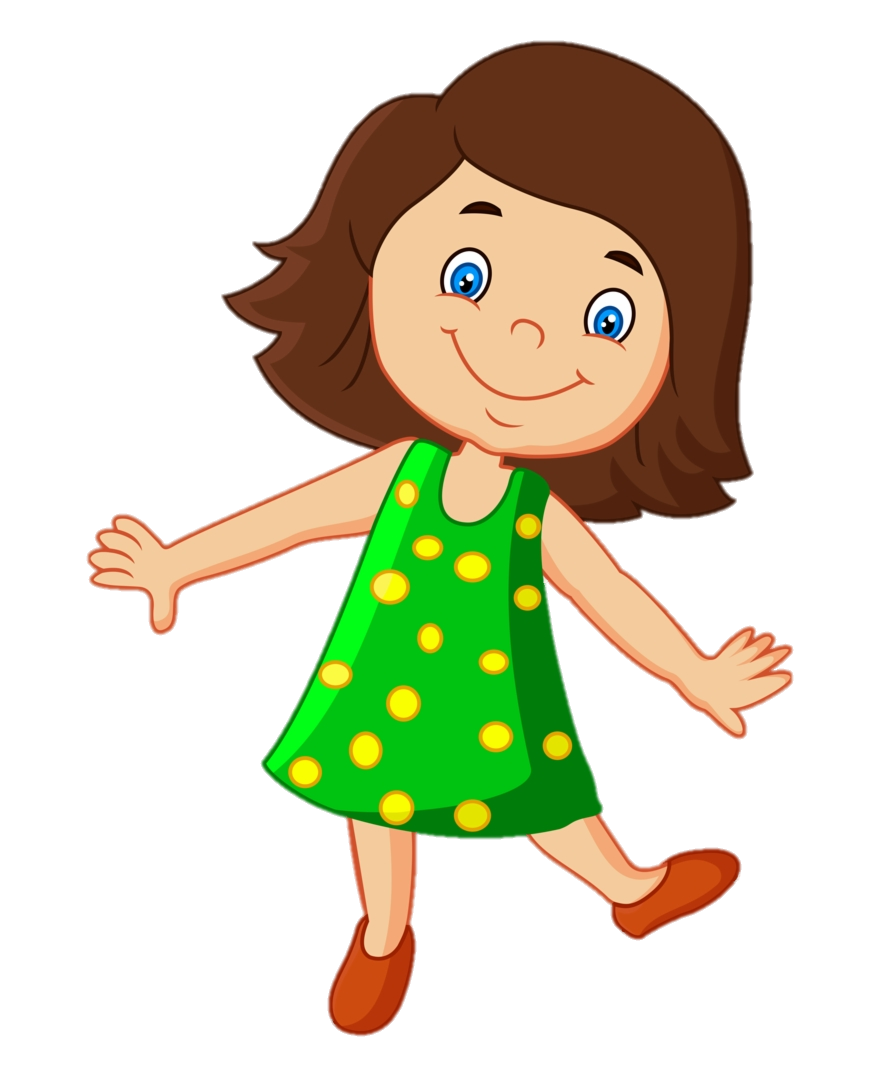 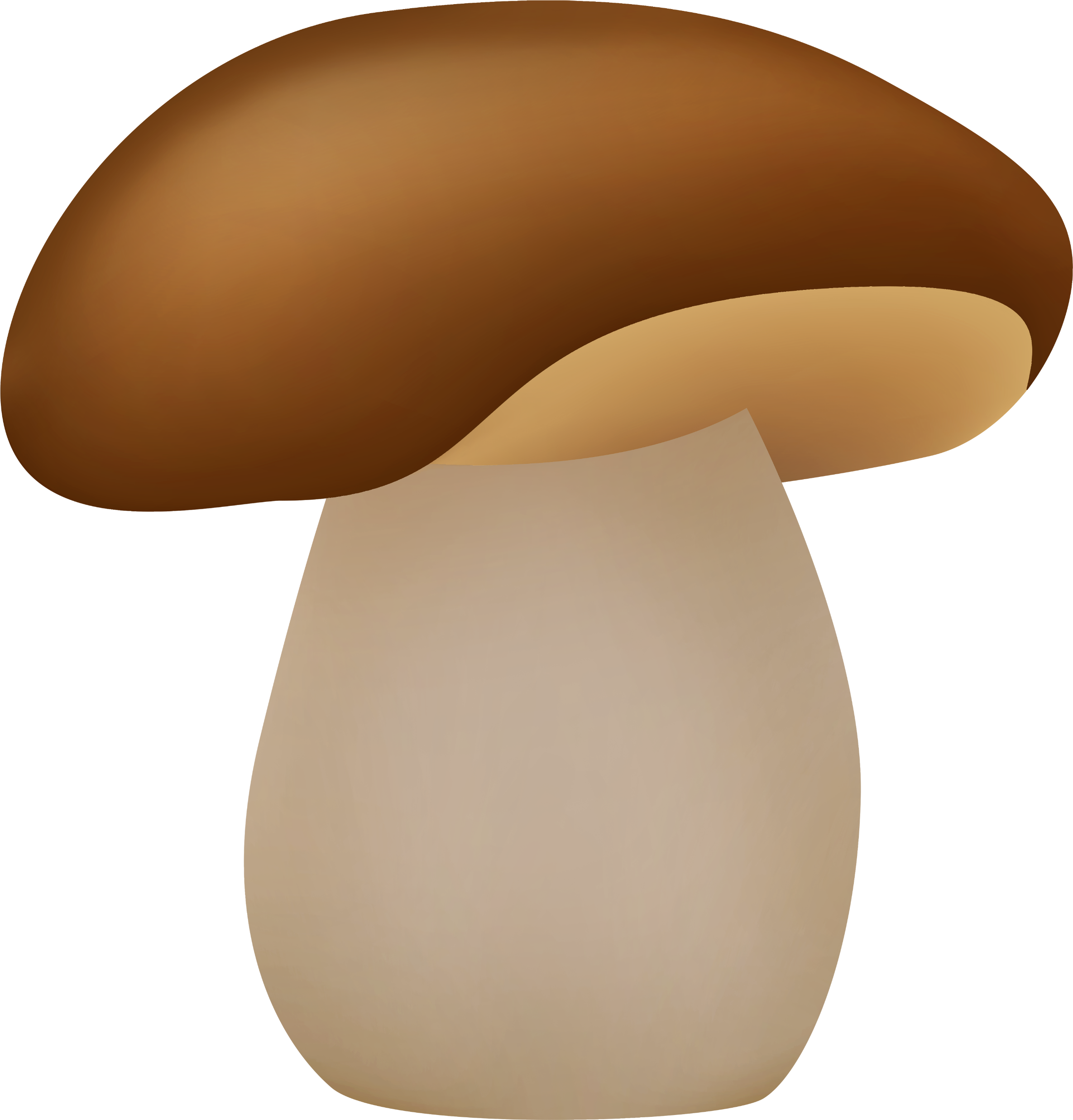 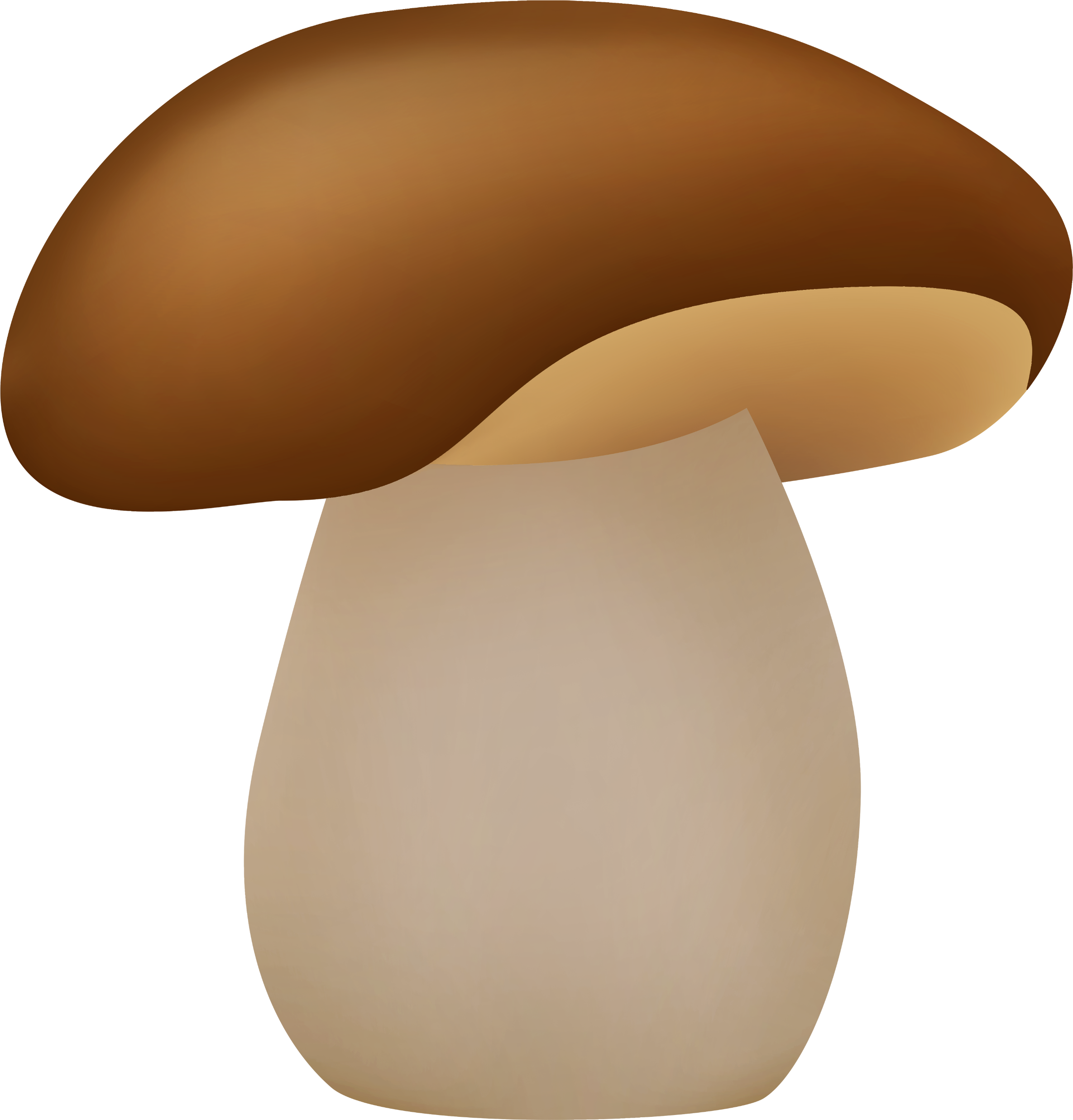 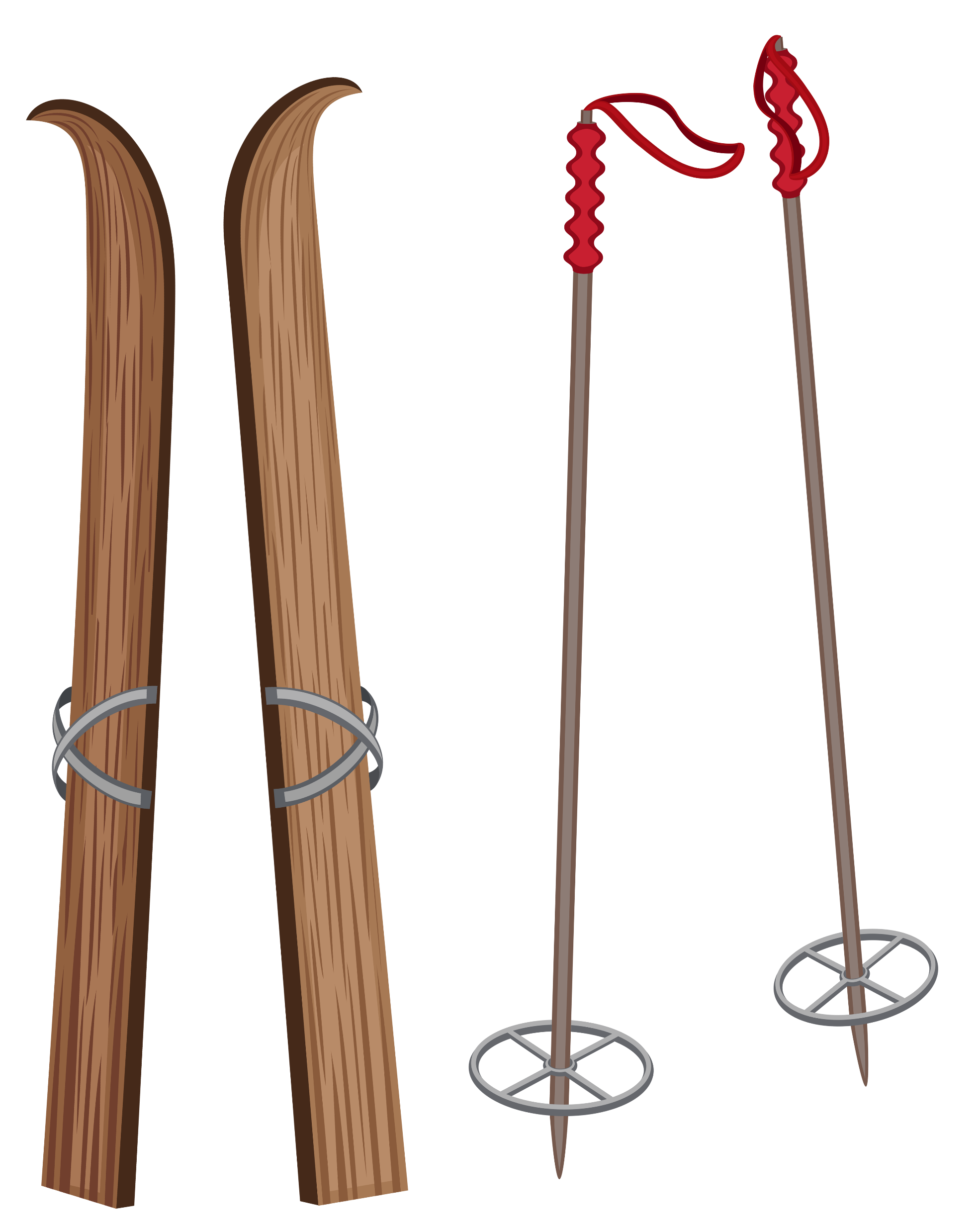 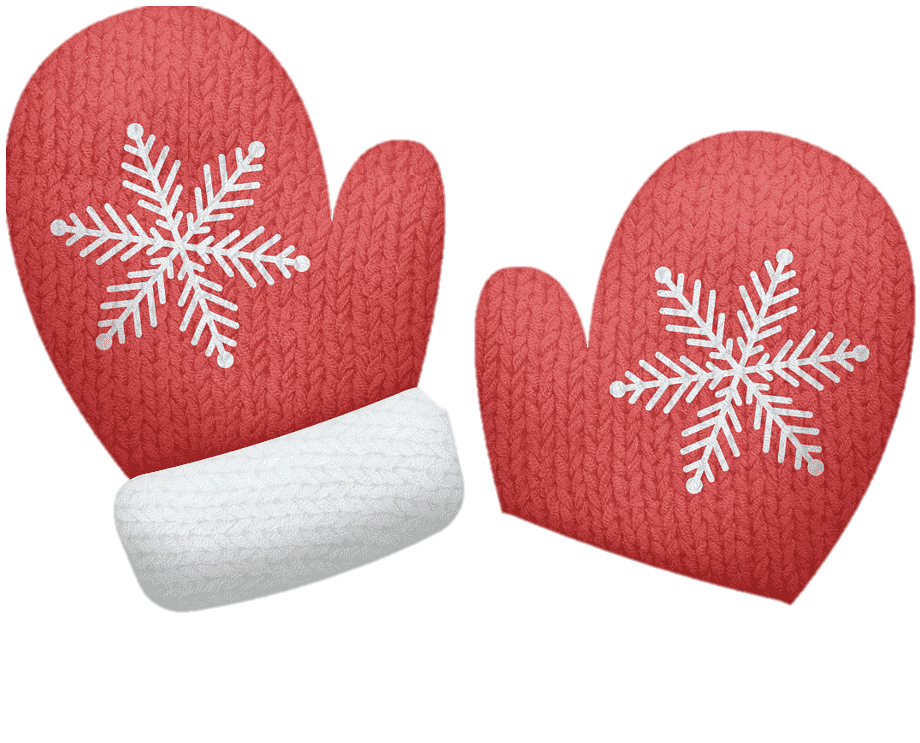 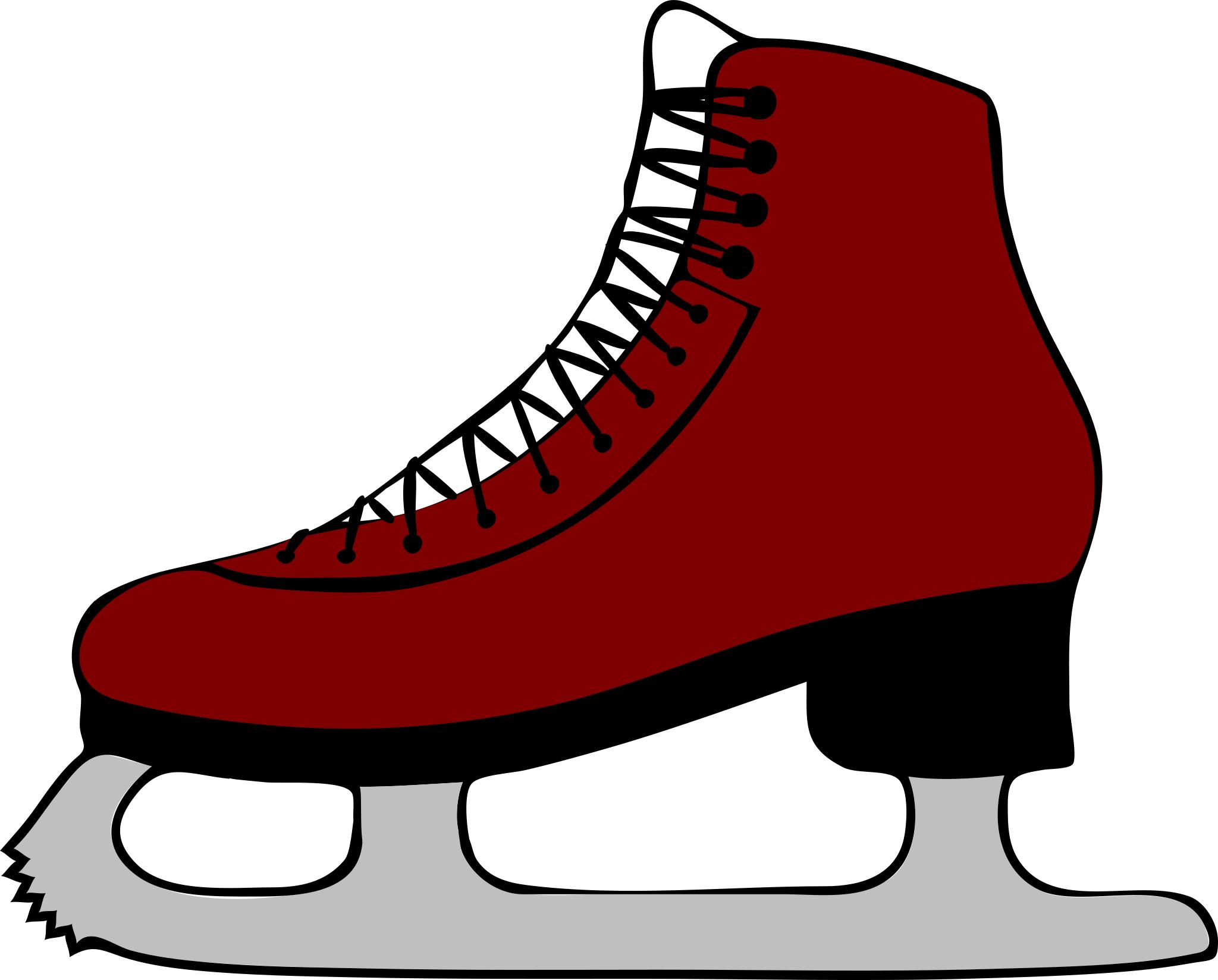 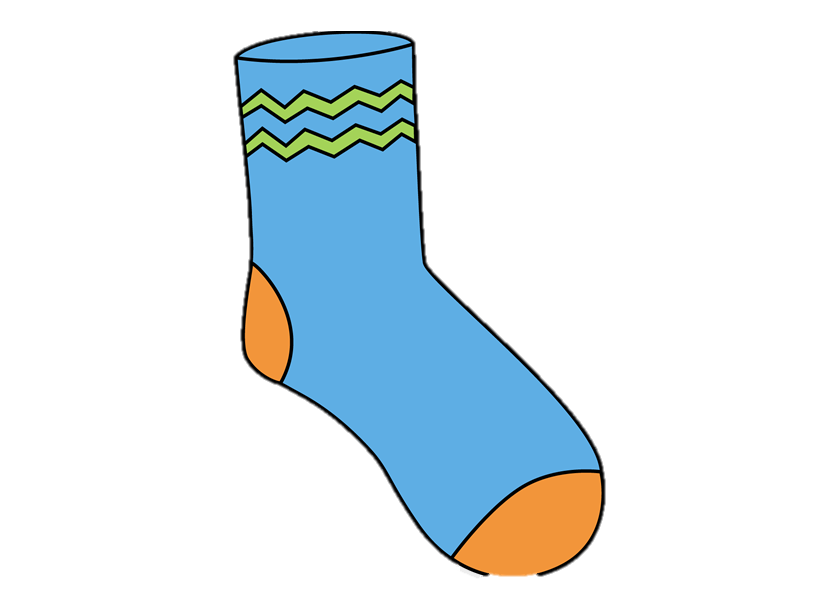 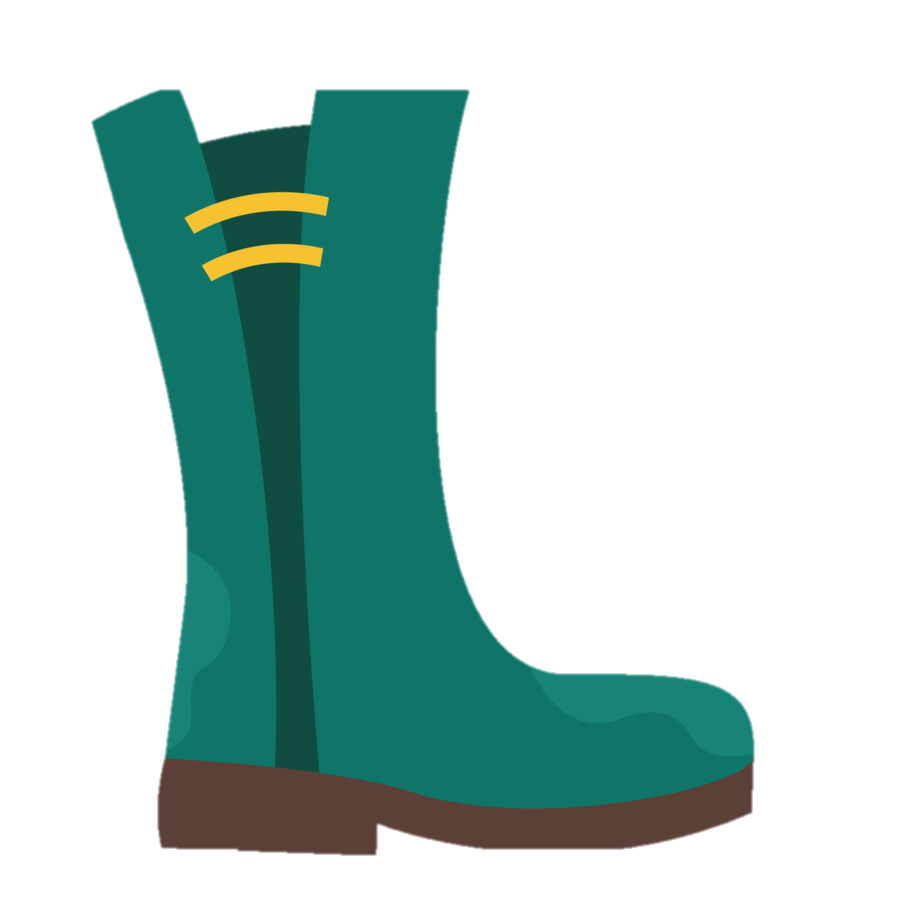 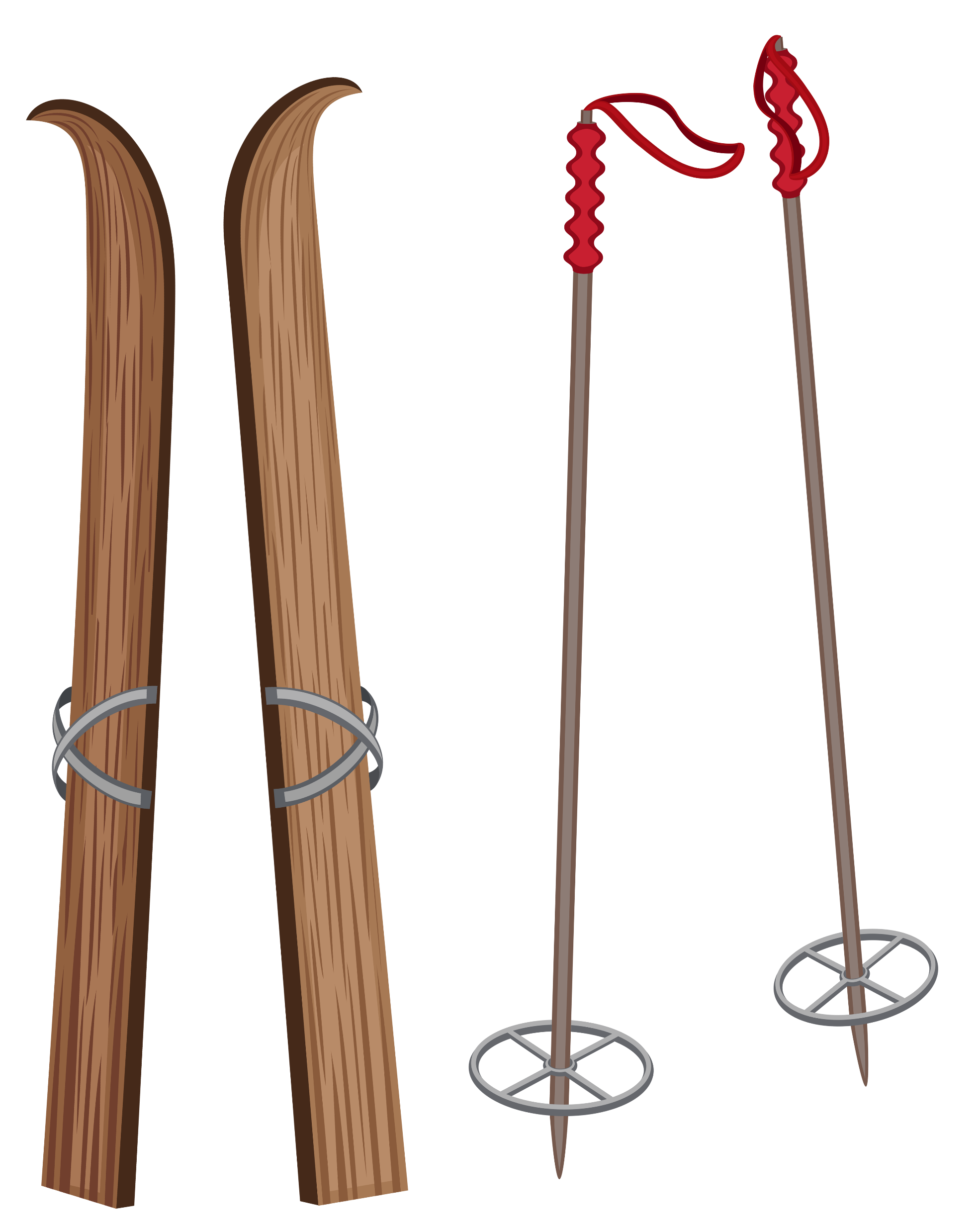 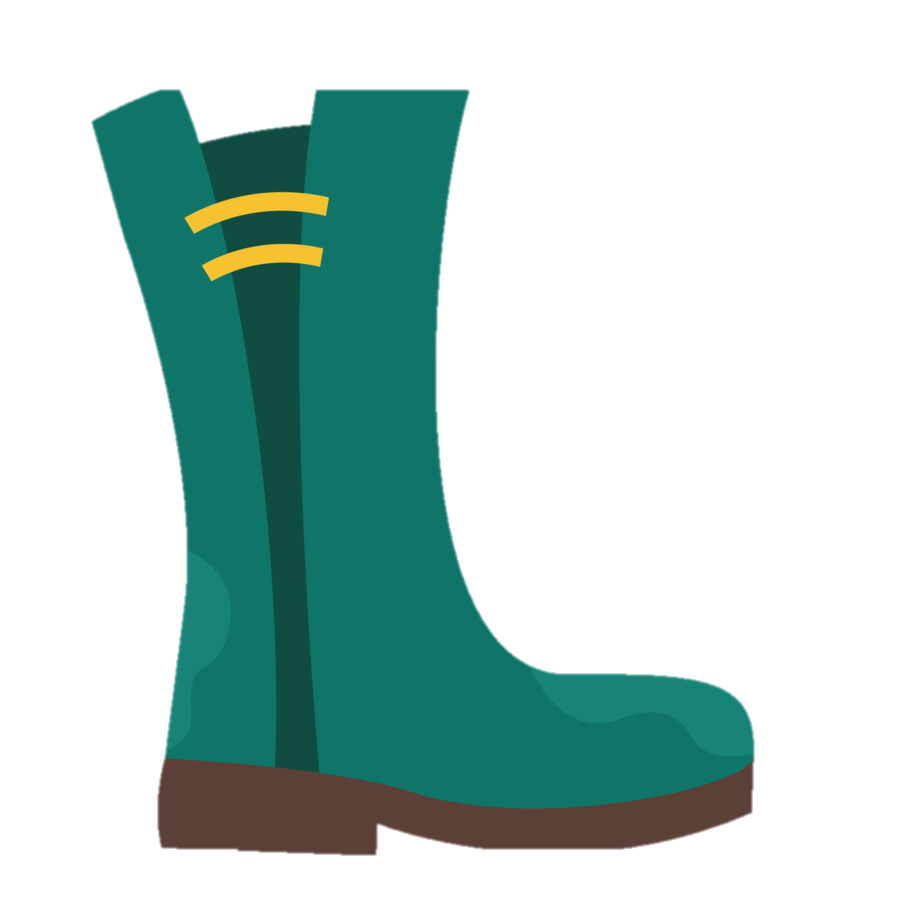 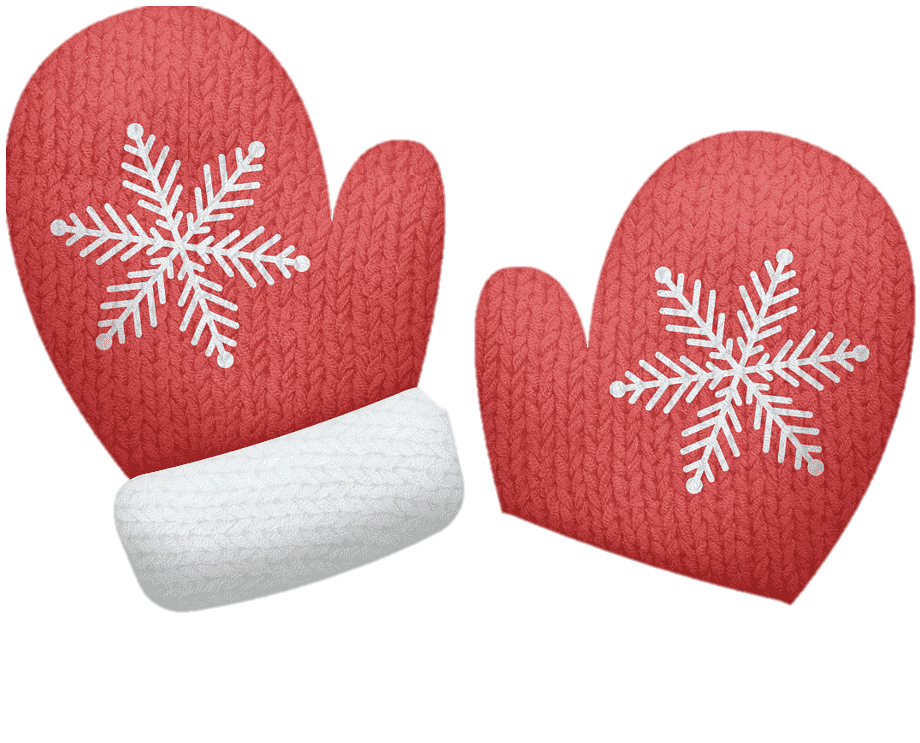 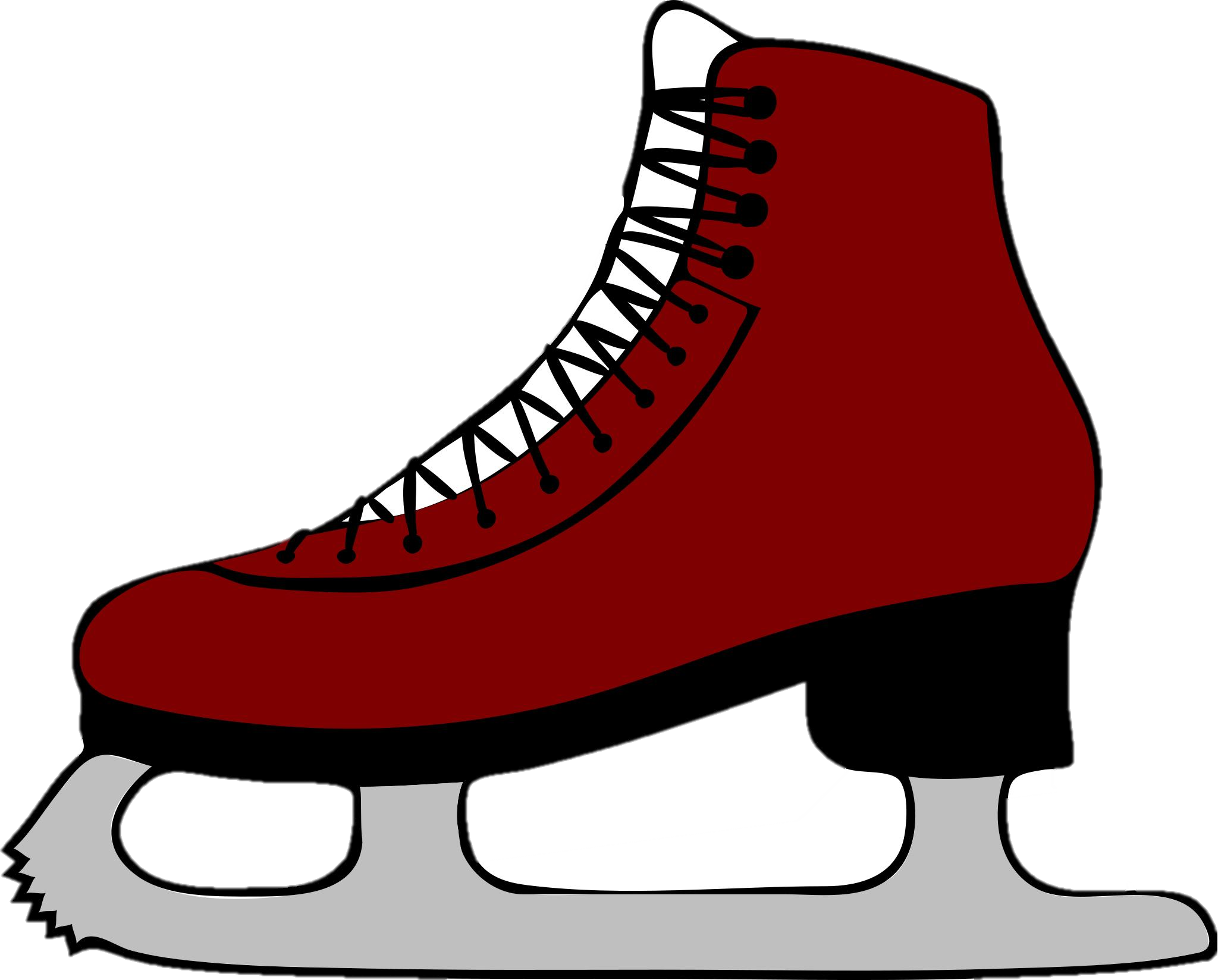 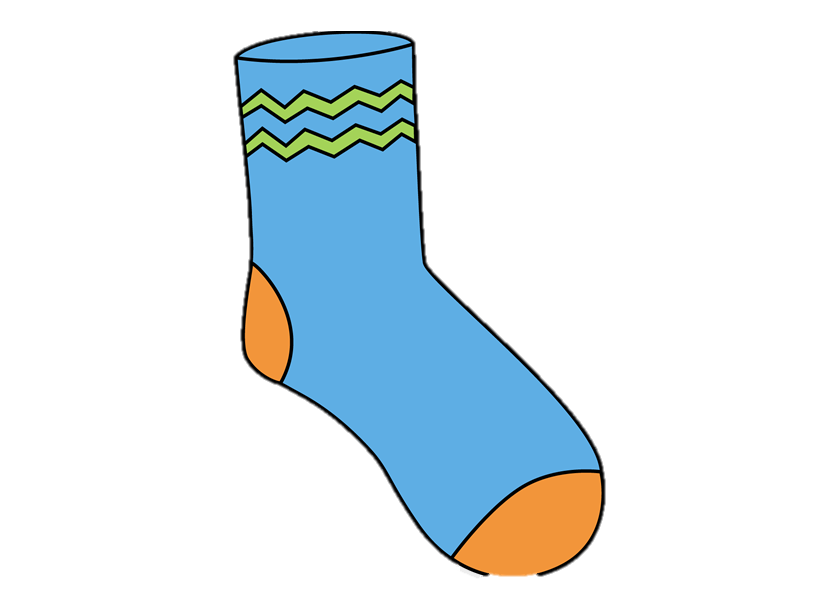 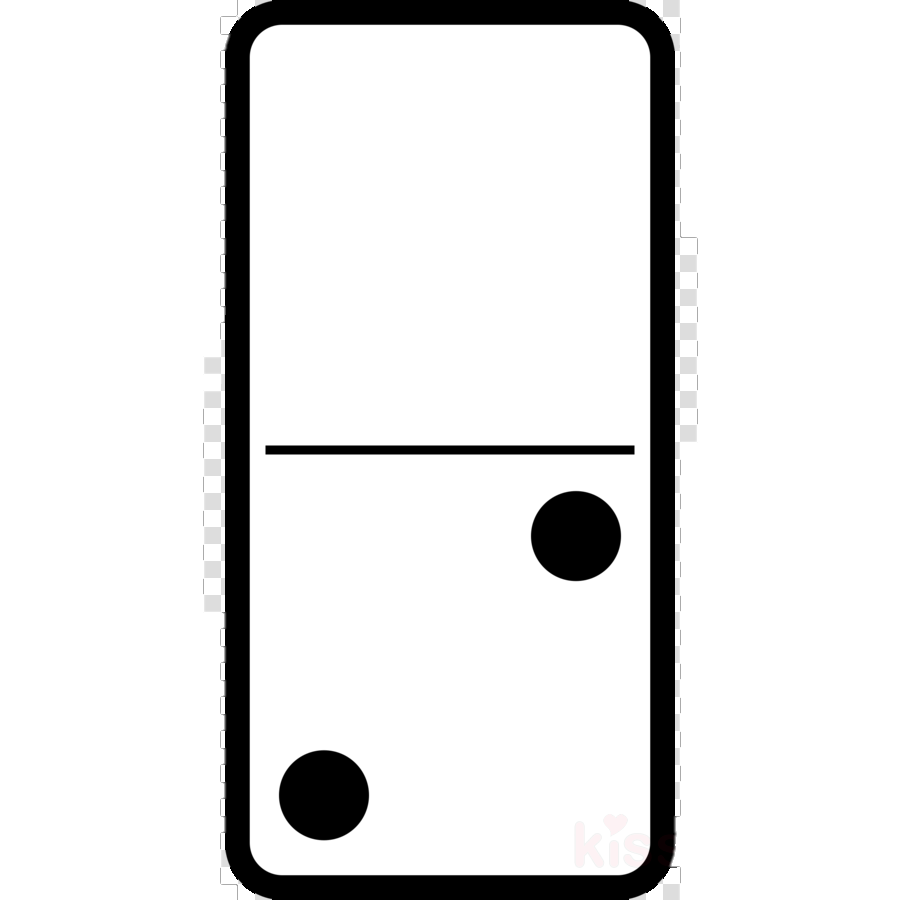 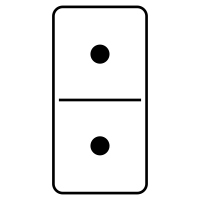 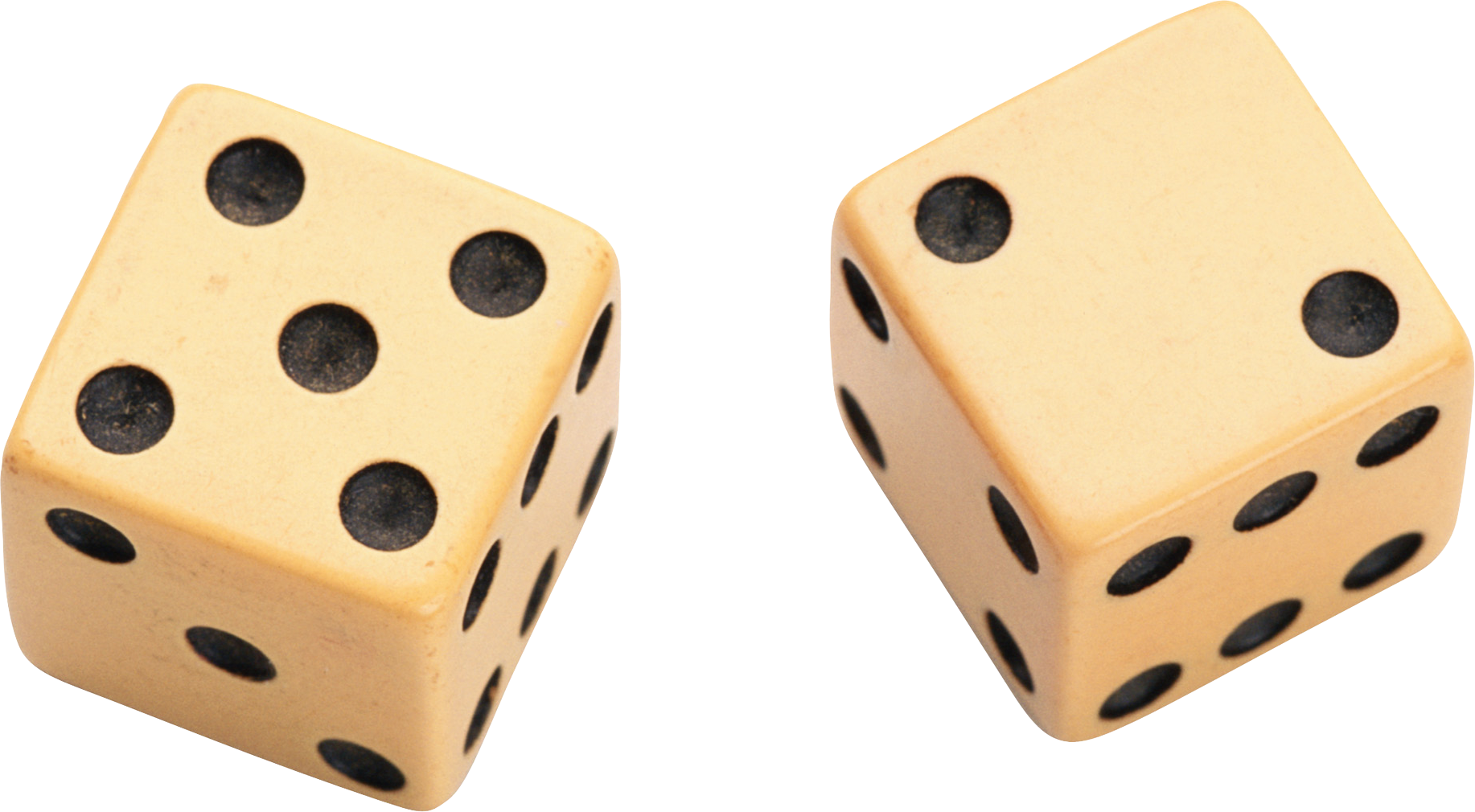 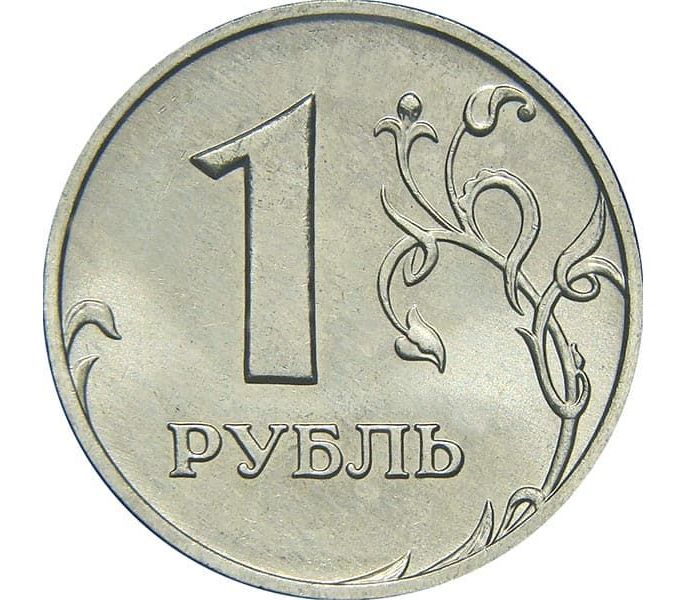 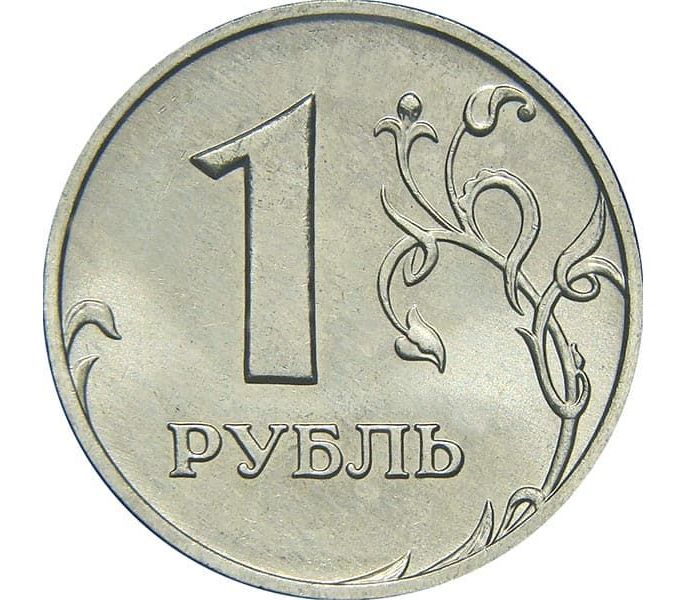 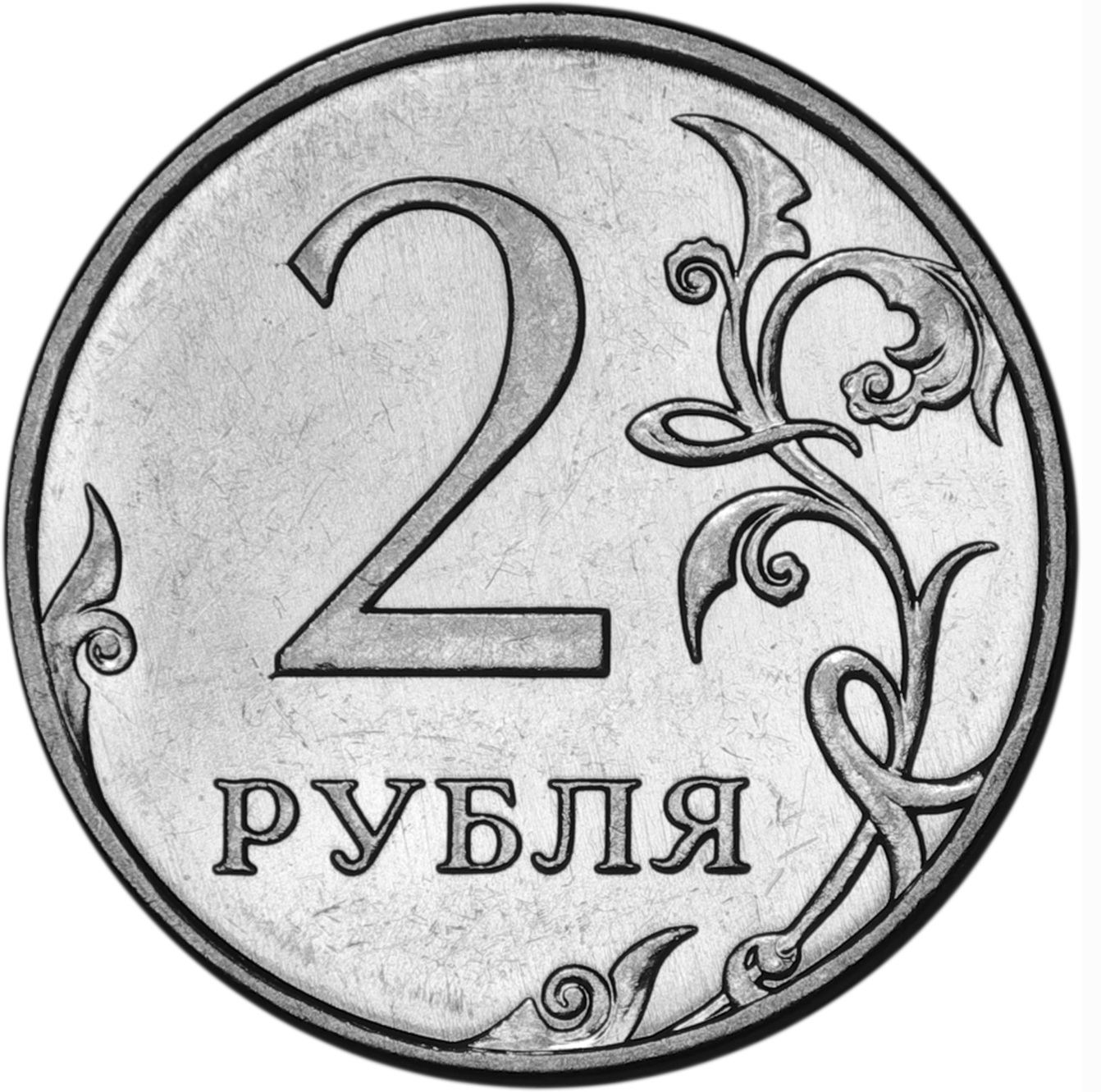 2
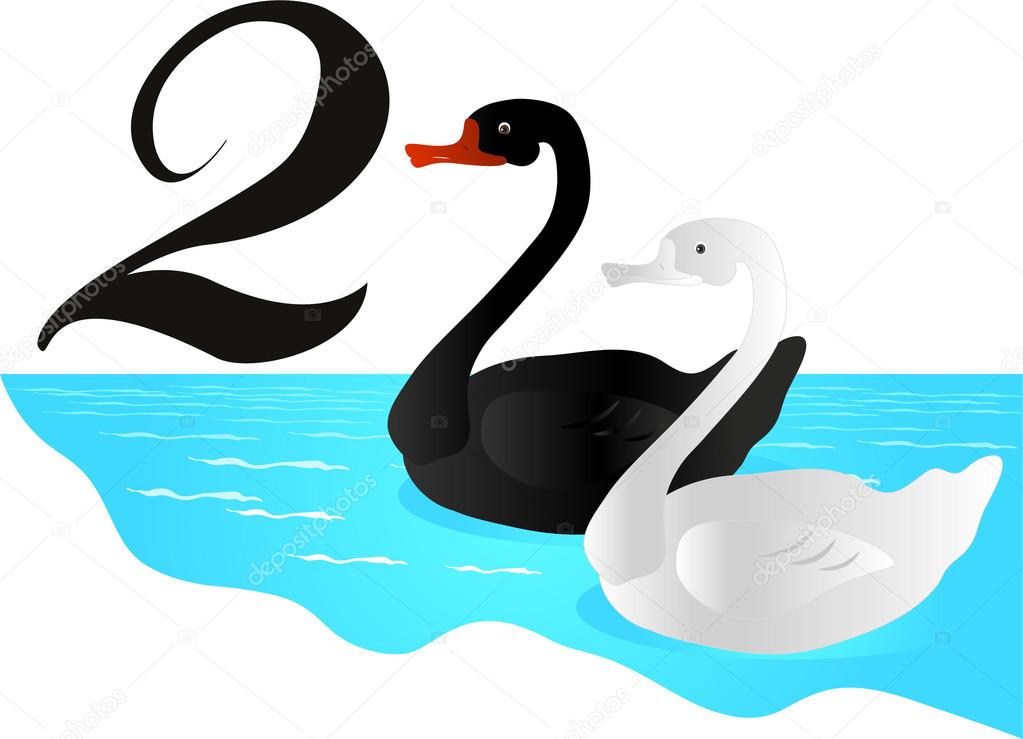